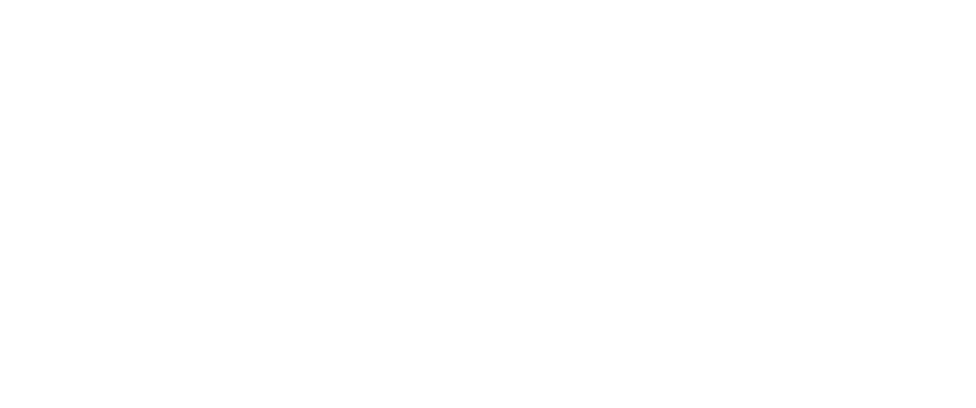 1)   What number is represented in the place value                                                         	chart? Write it in words and numerals.

Write each decimal as a fraction.




3)    What is the value of the digit 6?  41.986
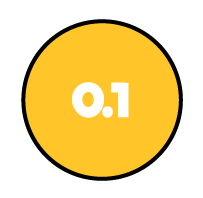 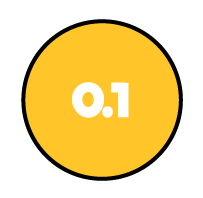 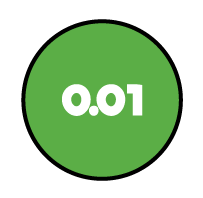 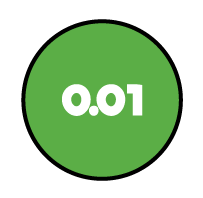 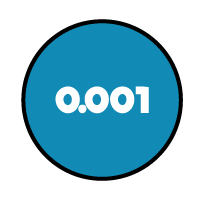 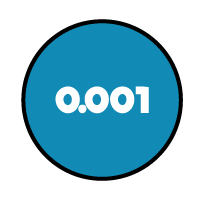 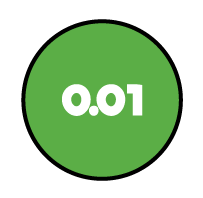 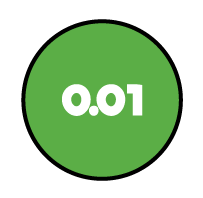 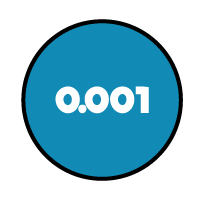 1)   What number is represented in the place value                                                         	chart? Write it in words and numerals.

Write each decimal as a fraction.




3)    What is the value of the digit 6?  41.986
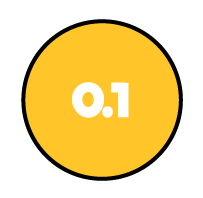 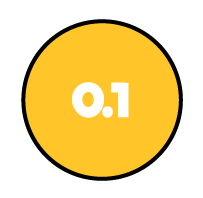 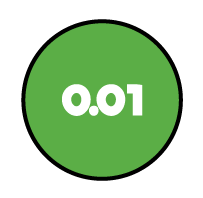 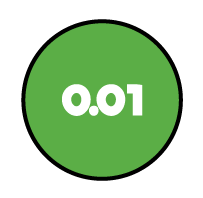 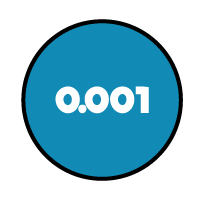 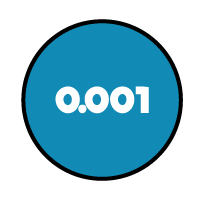 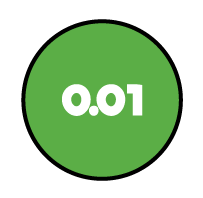 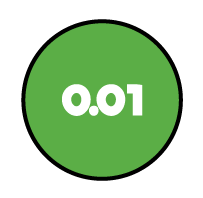 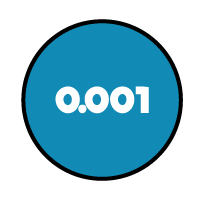 0.243
Two hundred and forty three thousandths
6 thousandths
one out of 100
one hundredth
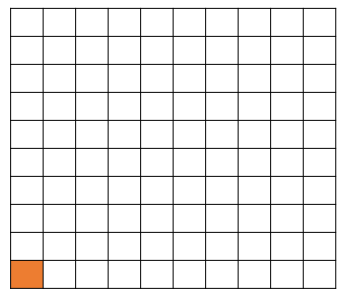 0.01
zero point zero one
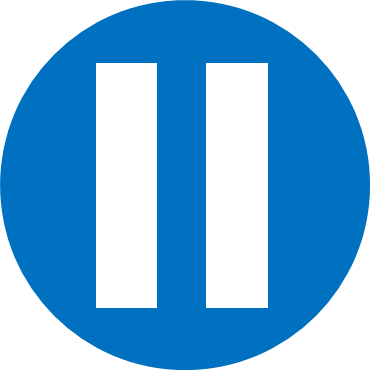 Have a think
Is this 0.13 as a decimal?
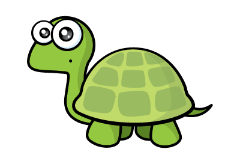 Find the equivalent decimals for these fractions.
0.5
0
0.45
0.41
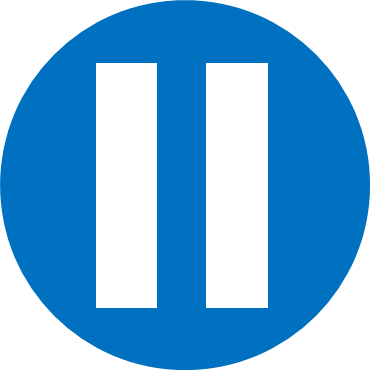 Have a think
Have a go at questions 1 - 3 on the worksheet
0.001
What fraction of the square has been shaded?
Write the fraction as a decimal.
0.296
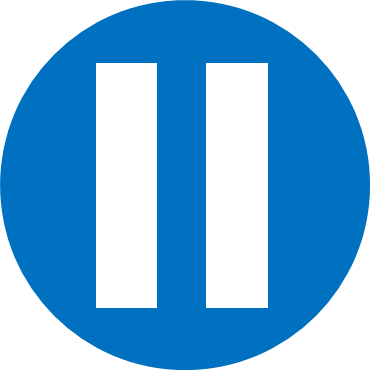 Have a think
Find the equivalent decimals for these fractions.
0.059
0.212
0.162
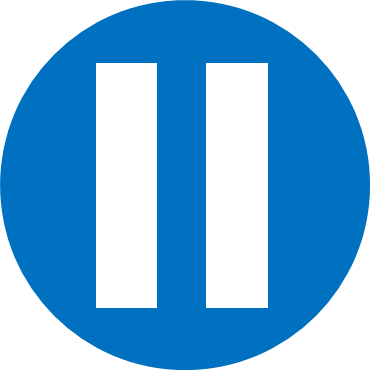 Have a think
Have a go at question 4 on the worksheet
0.05
0.35
0.35
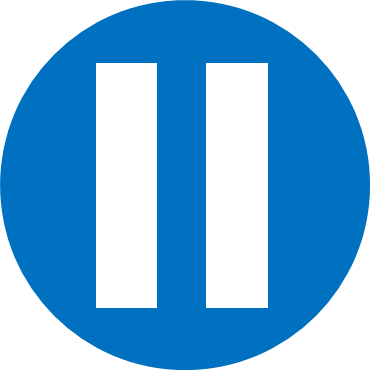 Have a think
Is there more than one way?
0.09
0.09
0
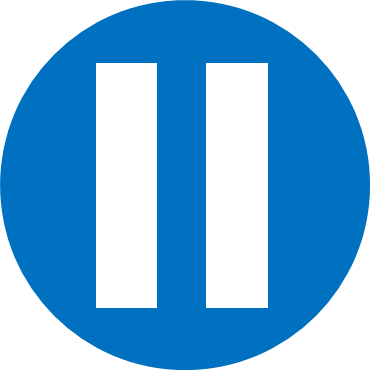 Have a think
Have a go at the rest of the questions on the worksheet